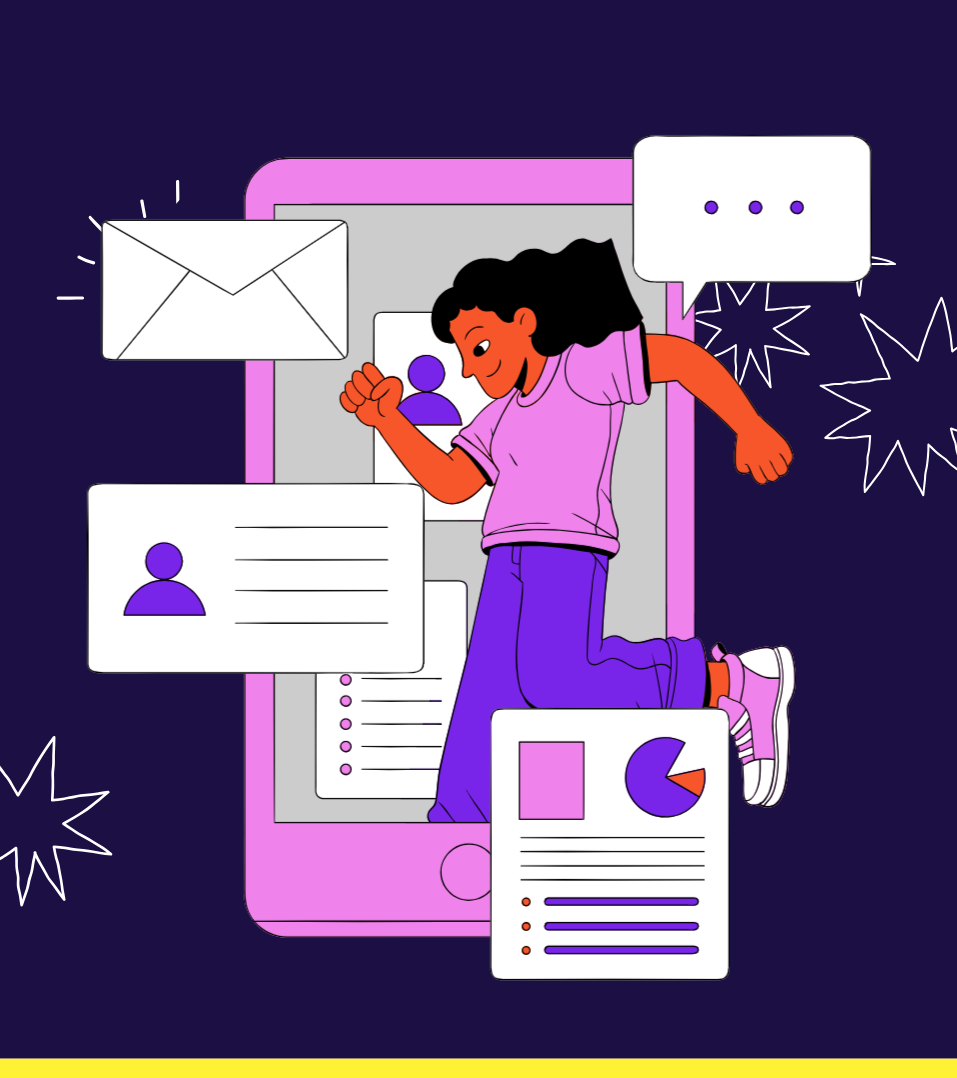 CUC
INTERAKTIVNO IZLAGANJE
ČAROLIJA
UMJETNE INTELIGENCIJE
u obrazovanju
Laura Angelovski, mag. phil., Prva riječka hrvatska gimnazija
Ivana Černeha, mag. phil., Gimnazija Eugena Kumičića
kakva je budućnost
obrazovanja?
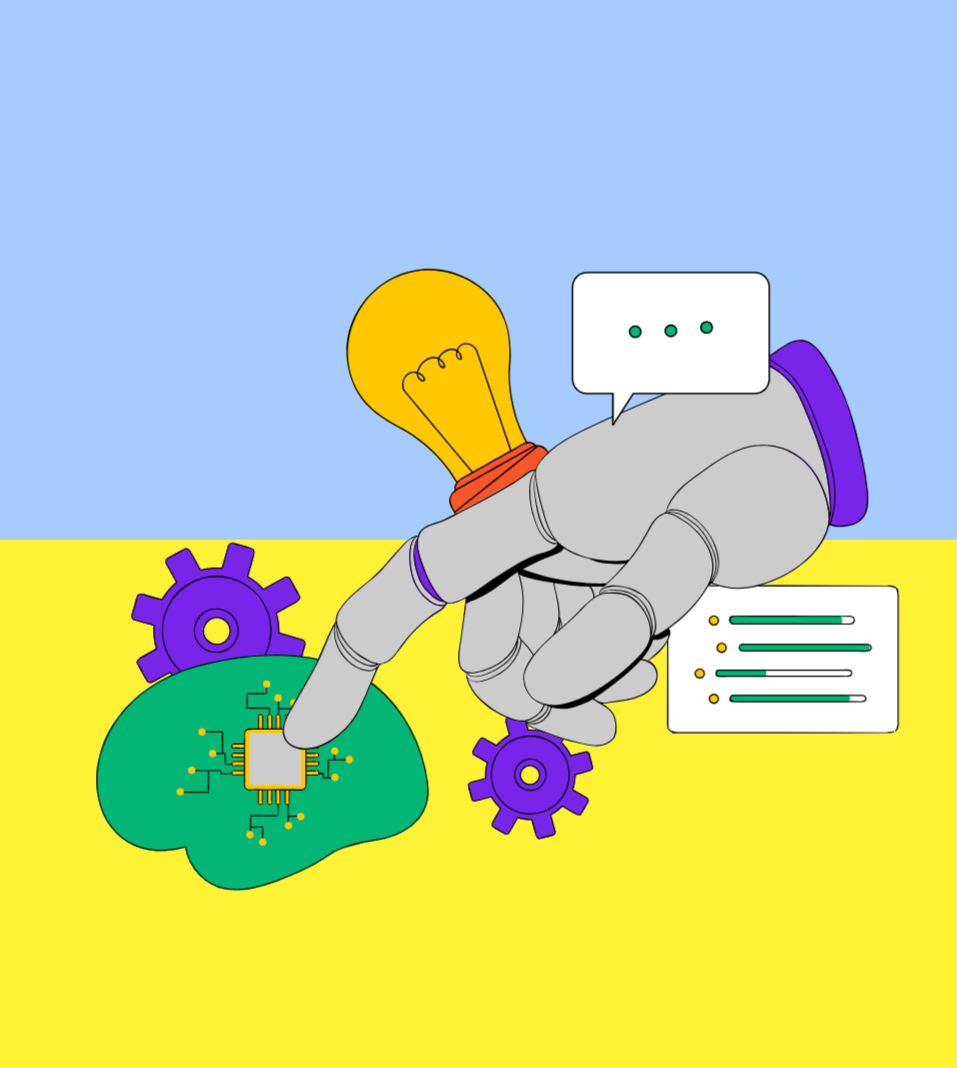 U doba razvoja AI
Ključne vještine
01
KRITIČKO MIŠLJENJE
21. stoljeća
02
KREATIVNOST
Što je
kritičko mišljenje?
Refleksivno mišljenje koje vodi aktivnom, svjesnom i pažljivom razmatranju vjerovanja
 (Dewey, 1998).
Što je
kreativnost?
Kreativnost je namjerni mentalni proces koji proizvodi novi i vrijedni proizvod (Hochstetter, 2022).
KONCEPT
KREATIVNOST 
KAO 
KRITIČKO MIŠLJENJE
Koncept kreativnosti kao kritičkog mišljenja promovira kreativno razmišljanje kao ključni element u procesu kritičkog razmišljanja
popis značajki
analogija
pretraživanje
promjena perspektive
Kako potaknuti kritičko mišljenje i kreativnost u praksi?
Kada se bavimo problemom koji uključuje ljude, možemo razmotriti problem iz različitih perspektiva uključenih strana.
Ponekad je rješavanje problema pitanje pretraživanja kroz dug popis mogućih rješenja.
Popis značajki za objekt ili proces jednostavno je popis njegovih glavnih značajki.
Upotreba analogije može nam pomoći u zamisli novih značajki.
Kako UI
povećava sposobnost kritičkog mišljenja?
Jedan od načina na koji UI može pomoći povećanju kreativnosti je automatizacija ponavljajućih zadataka.
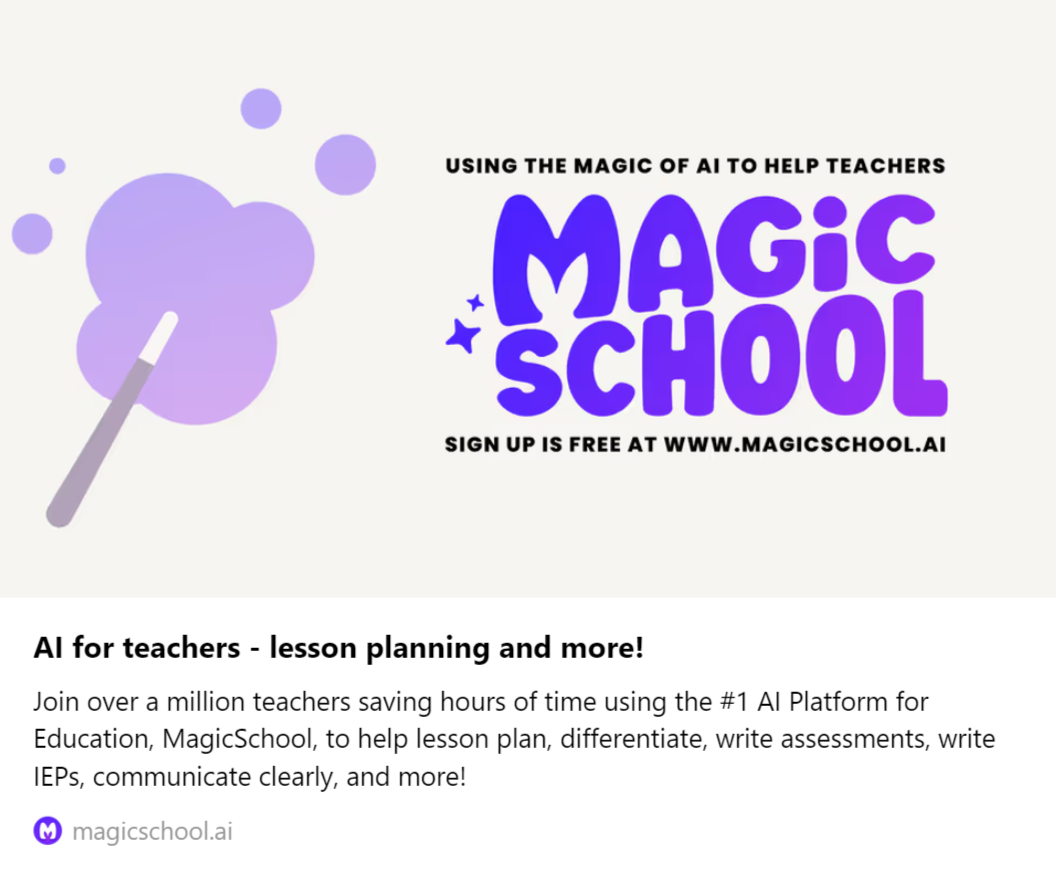 Osnovne upute
za korištenje alata UI u nastavi
Provjerite pristranost UI i točnost podataka
 Pristup 80 - 20
 UI sadržaj kao polazna točka, ne konačno rješenje
 Upoznajte se s ograničenjima UI
 Zaštita privatnosti
[Speaker Notes: Provjerite za pristranost i točnost: AI ponekad može proizvesti pristran ili netočan sadržaj. Uvijek provjerite prije dijeljenja s učenicima.
Pristup 80-20: Koristite AI za početni rad, ali pobrinite se dodati svoj završni dodir, pregledati pristranost i točnost te kontekstualizirati odgovarajuće posljednjih 20%.
Vaš sud ima važnost: Gledajte generirani sadržaj kao polaznu točku, a ne kao konačno rješenje. Uvijek se pridržavajte smjernica svoje škole.
Poznajte granice: Znanje našeg AI-a zaustavlja se na datumu njegovog posljednjeg obuke, stoga recentne teme možda nisu ažurirane.
Štitite privatnost: Ne uključujte osobne detalje učenika poput imena ili adresa. Trudimo se brzo ukloniti bilo kakve slučajno poslane informacije.]
Zaključak!
‘’Nemoj vjerovati u bilo što samo zato što si čuo/la o tome. Nemoj vjerovati u bilo što samo zato što je mnogo ljudi o tome pričalo i šuškalo. Nemoj vjerovati u bilo što samo zato što je napisano u tvojim vjerskim knjigama. Nemoj vjerovati u bilo što samo na osnovu autoriteta tvojih učitelja i starijih.“ 

 
Ili... Nemoj vjerovati svemu što umjetna inteligencija iz generira, ali dopusti da ti ona otvori mogućnost za jačanje vlastite kreativnosti i kritičkog mišljenja.
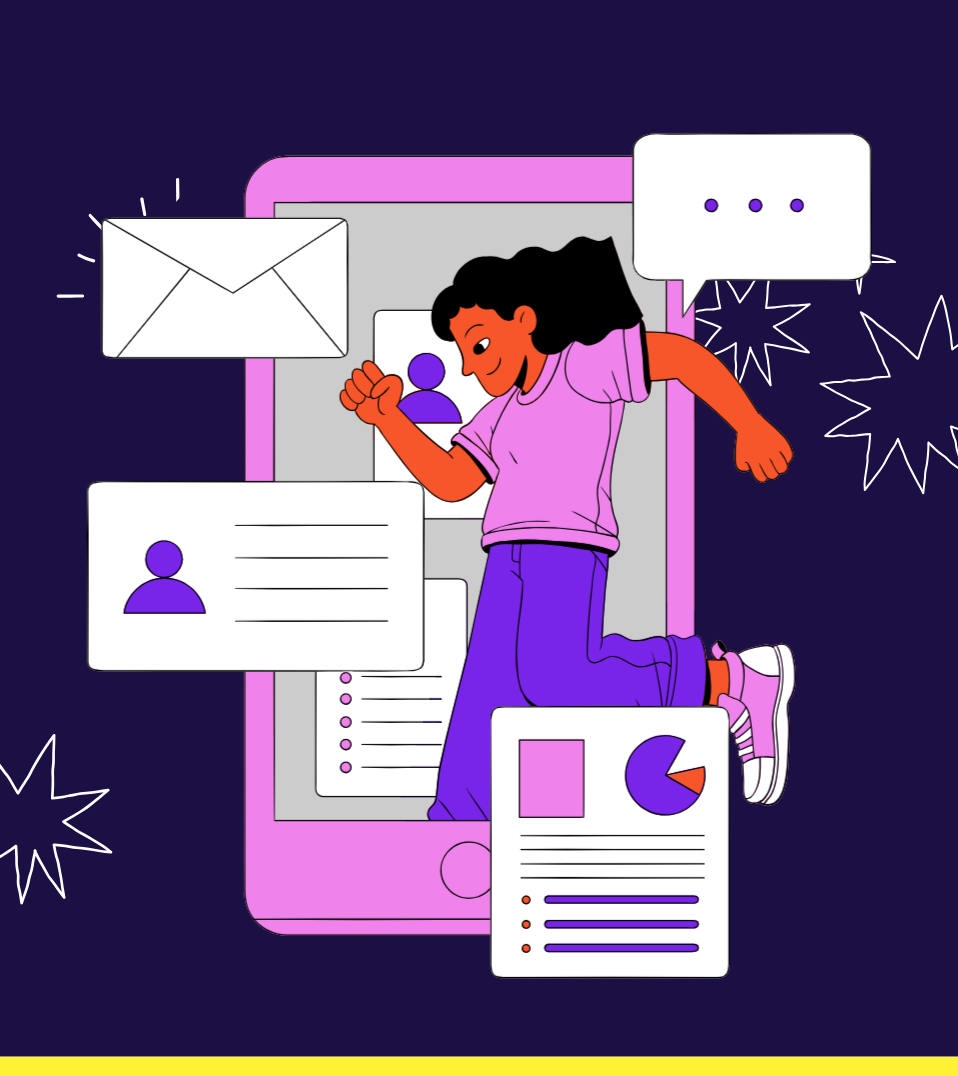 CUC
INTERAKTIVNO IZLAGANJE
HVALA!
na pozornosti!
https://bit.ly/čarolijaUI